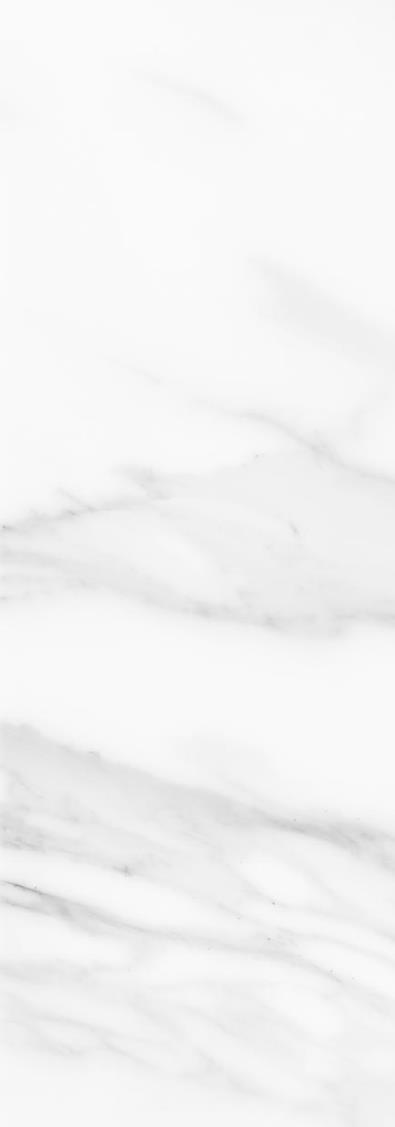 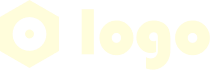 BUSINESS
Free PPT templates
Insert the Subtitle of Your Presentation
freeppt7.com
Time ：2029
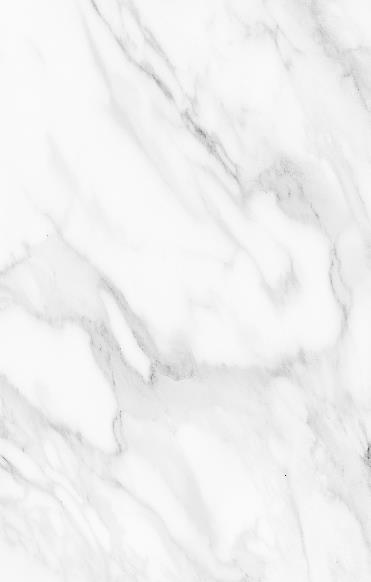 Add title text
01
Please enter the text here Please enter the text here
Add title text
02
Please enter the text here Please enter the text here
CONTENTS
Add title text
03
Please enter the text here Please enter the text here
Add title text
04
Please enter the text here Please enter the text here
0
1
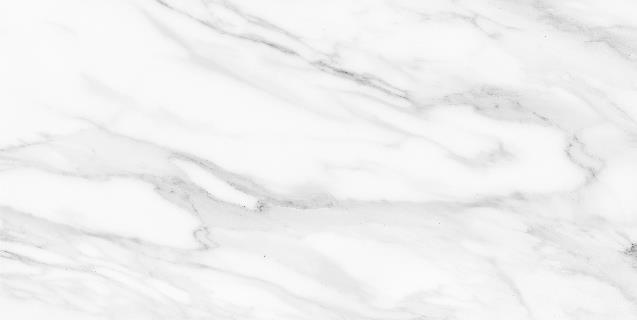 Add title text
Please enter the text here Please enter the text here
Add title text
Add title text
Point
COMPA
DEVELOPMENT
Click here to add content, content to match the title. 
Click here to add content, content to match the title. 

Click here to add content, content to match the title.
Add title text
COMPNAY & POINT
01
Add title text
Add title text
Add title text
Add title text
Click here to add content, content to match the title.
Click here to add content, content to match the title.
Click here to add content, content to match the title.
Click here to add content, content to match the title.
Add title text
Add text
Add text
Add text
Add text
01
PPT模板 http://www.1ppt.com/moban/
Add title text
Add title text
Click here to add content, content to match the title.
Click here to add content, content to match the title.
Click here to add content, content to match the title.
PART  01
Click here to add content, content to match the title.
+
+
80%
70%
PART  02
Click here to add content, content to match the title.
01
Add title text
Click here to add text content, such as keywords, some brief introductions, etc.
Click here to add text content, such as keywords, some brief introductions, etc.
Click here to add text content, such as keywords, some brief introductions, etc.
Click here to add text content, such as keywords, some brief introductions, etc.
01
Add title text
Add title text
Add title text
Click here to add content, content to match the title.
Click here to add content, content to match the title.
Click here to add content, content to match the title.
Add title text
01
0
2
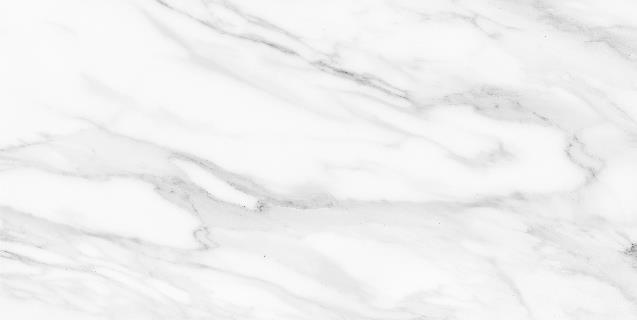 Add title text
Please enter the text here Please enter the text here
Add title text
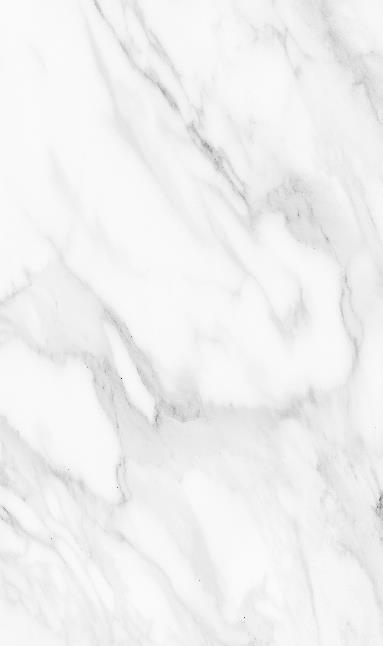 Add title text
Click here to add content, content to match the title.
Add title text
Click here to add content, content to match the title.
Add title text
Click here to add content, content to match the title.
02
Add title text
Add title text
Add title text
Click here to add content, content to match the title.
Click here to add content, content to match the title.
Click here to add content, content to match the title.
Add title text
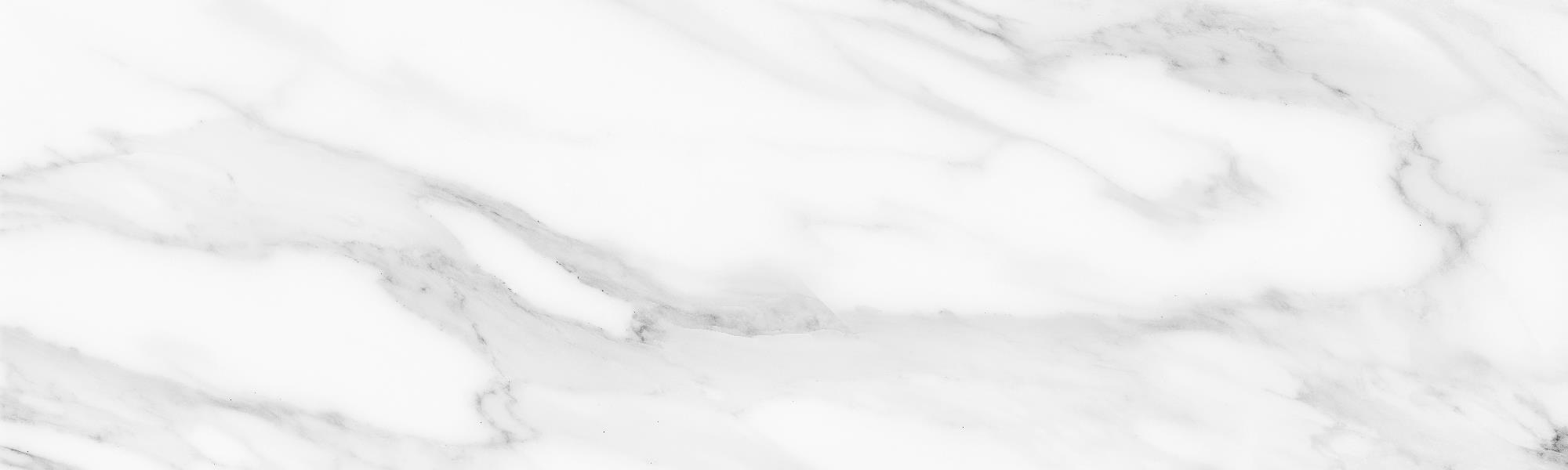 01
02
03
02
Add title text
1
Add title text
Click here to add text content, such as keywords, some brief introductions, etc.
2
Add title text
Click here to add text content, such as keywords, some brief introductions, etc.
3
Add title text
Click here to add text content, such as keywords, some brief introductions, etc.
4
Add title text
Click here to add text content, such as keywords, some brief introductions, etc.
02
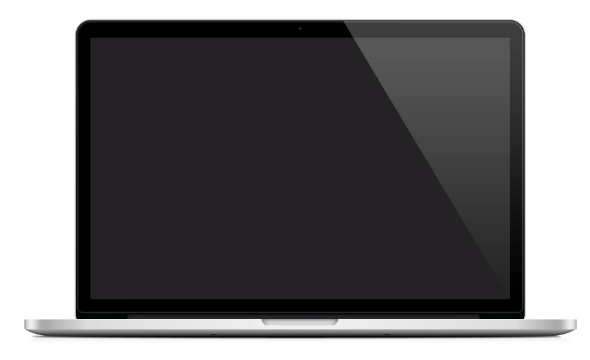 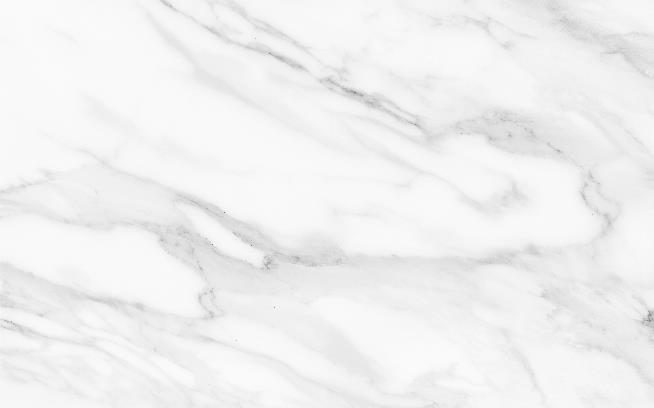 50%
40%
10%
10%
Add title text
Add title text
Click here to add text content, such as keywords, some brief introductions, etc.
Click here to add text content, such as keywords, some brief introductions, etc.
72%
45%
91%
02
0
3
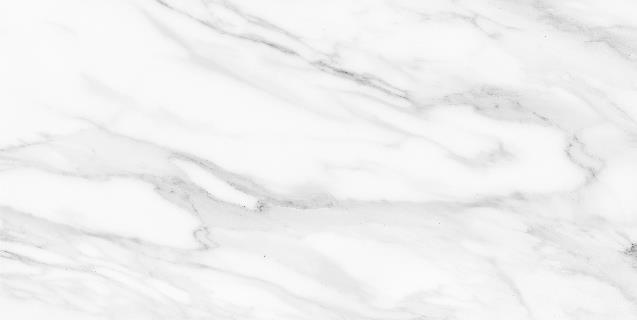 Add title text
Please enter the text here Please enter the text here
Add title text
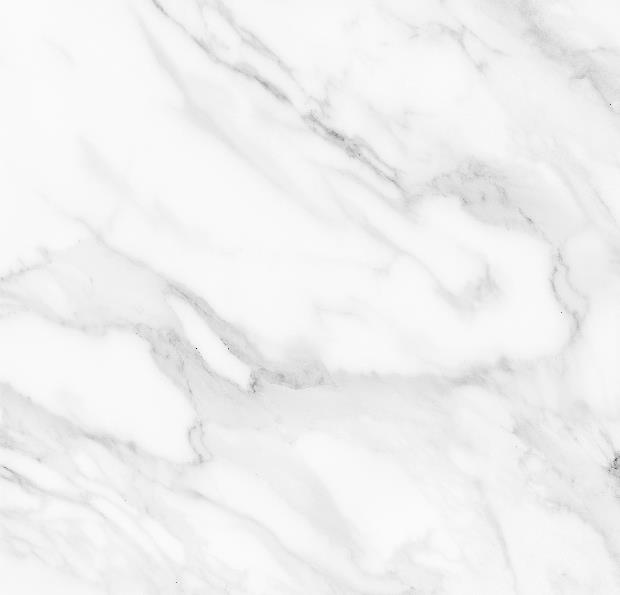 Add title text
Click here to add content, content to match the title.
Add title text
Click here to add content, content to match the title.
Add title text
Click here to add content, content to match the title.
03
Add title text
Add title text
Add title text
Add title text
Click here to add content, content to match the title.
Click here to add content, content to match the title.
Click here to add content, content to match the title.
Click here to add content, content to match the title.
Add title text
分     析
market
03
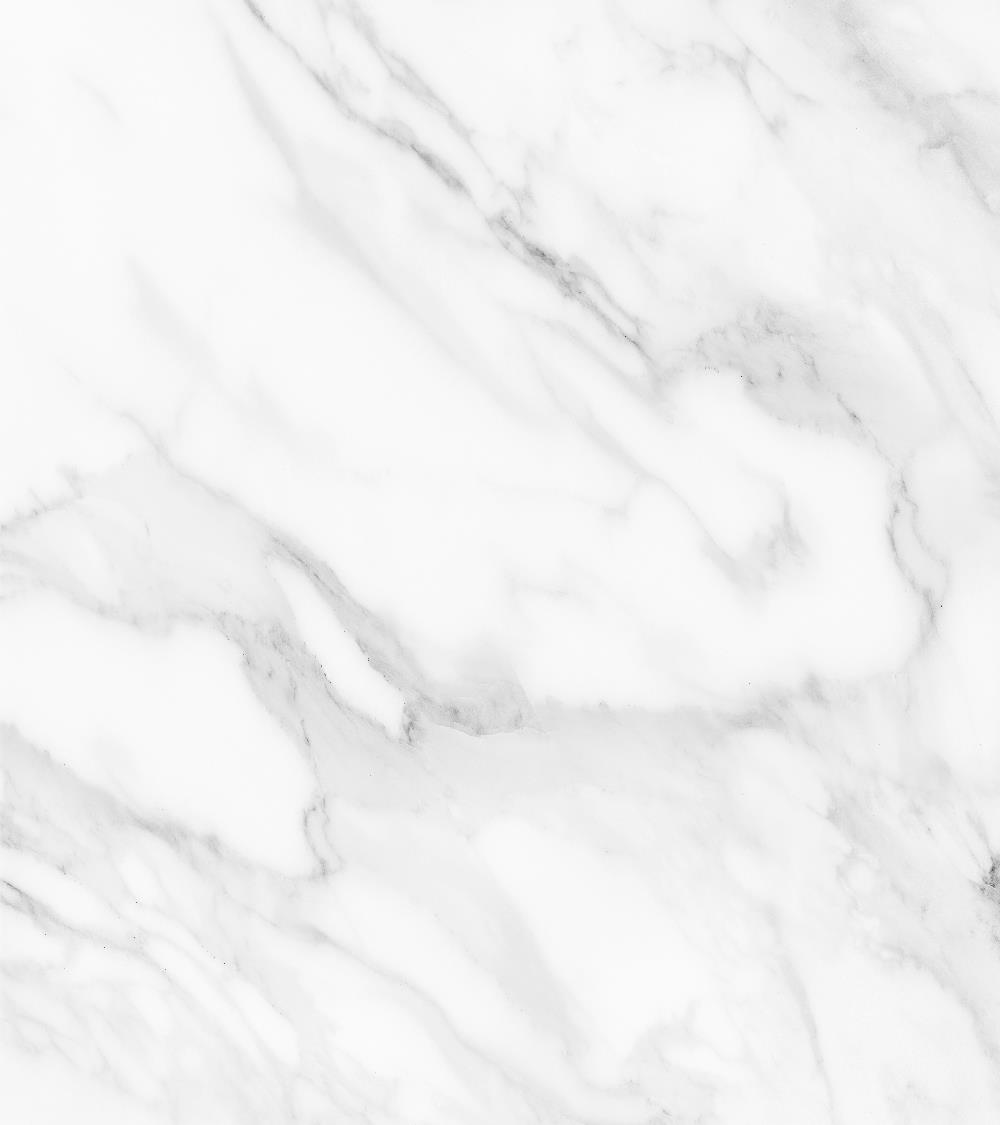 Add title text
Add title text
Add title text
Click here to add content, content to match the title.
FINANCIAL
Add title text
Click here to add content, content to match the title.
03
Add title text
Add title text
Add title text
Add title text
Click here to add content, content to match the title.
Click here to add content, content to match the title.
Click here to add content, content to match the title.
Click here to add content, content to match the title.
Add title text
KEY WORD
03
Add title text
Add title text
Add title text
200%
Click here to add text content, such as keywords, some brief introductions, etc.
150%
Add title text
Click here to add text content, such as keywords, some brief introductions, etc.
100%
50%
Add title text
Click here to add text content, such as keywords, some brief introductions, etc.
25%
03
0
4
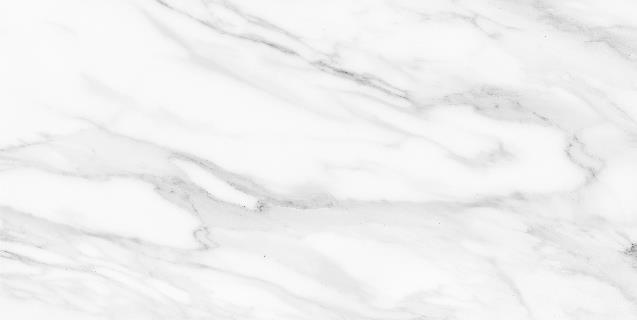 Add title text
Please enter the text here Please enter the text here
Add title text
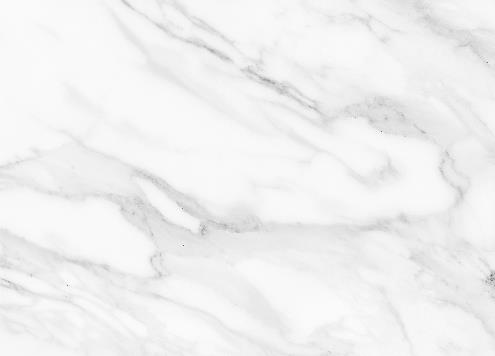 02
01
Add title text
Add title text
Click here to add content, content to match the title.
Click here to add content, content to match the title.
03
Add title text
04
Add title text
Click here to add content, content to match the title.
Click here to add content, content to match the title.
04
Add title text
Click here to add content, content to match the title.
Click here to add content, content to match the title.
Click here to add content, content to match the title.
Title
Title
Title
Title
Click here to add content, content to match the title.
Add title text
Project content
04
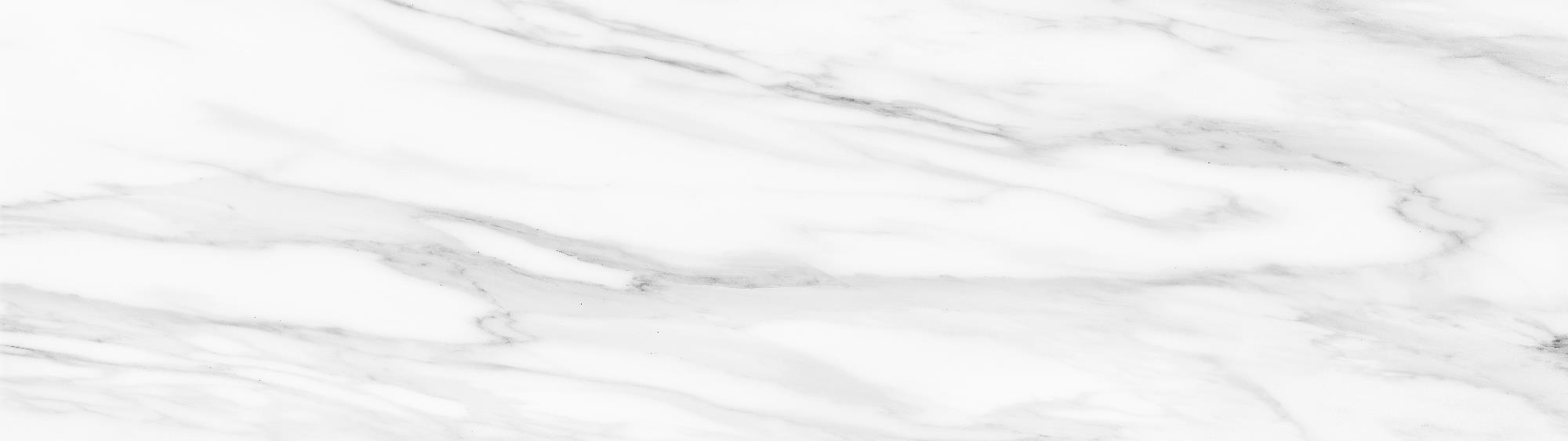 Add title text
Click here to add text content, such as keywords, some brief introductions, etc.
Add title text
FINANCIAL
Add title text
Add title text
Add title text
Click here to add content, content to match the title.
Click here to add content, content to match the title.
Click here to add content, content to match the title.
04
Add title text
Add title text
Add title text
Add title text
Click here to add text content, such as keywords, some brief introductions, etc.
Click here to add text content, such as keywords, some brief introductions, etc.
Click here to add text content, such as keywords, some brief introductions, etc.
04
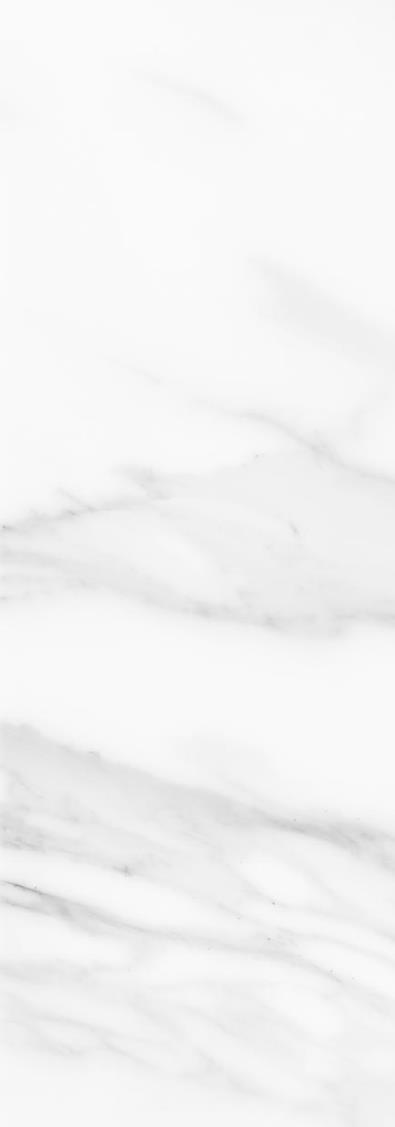 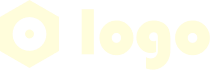 THANKS
freeppt7.com
Time ：2029
500+ vector icon